✄
Fault Types
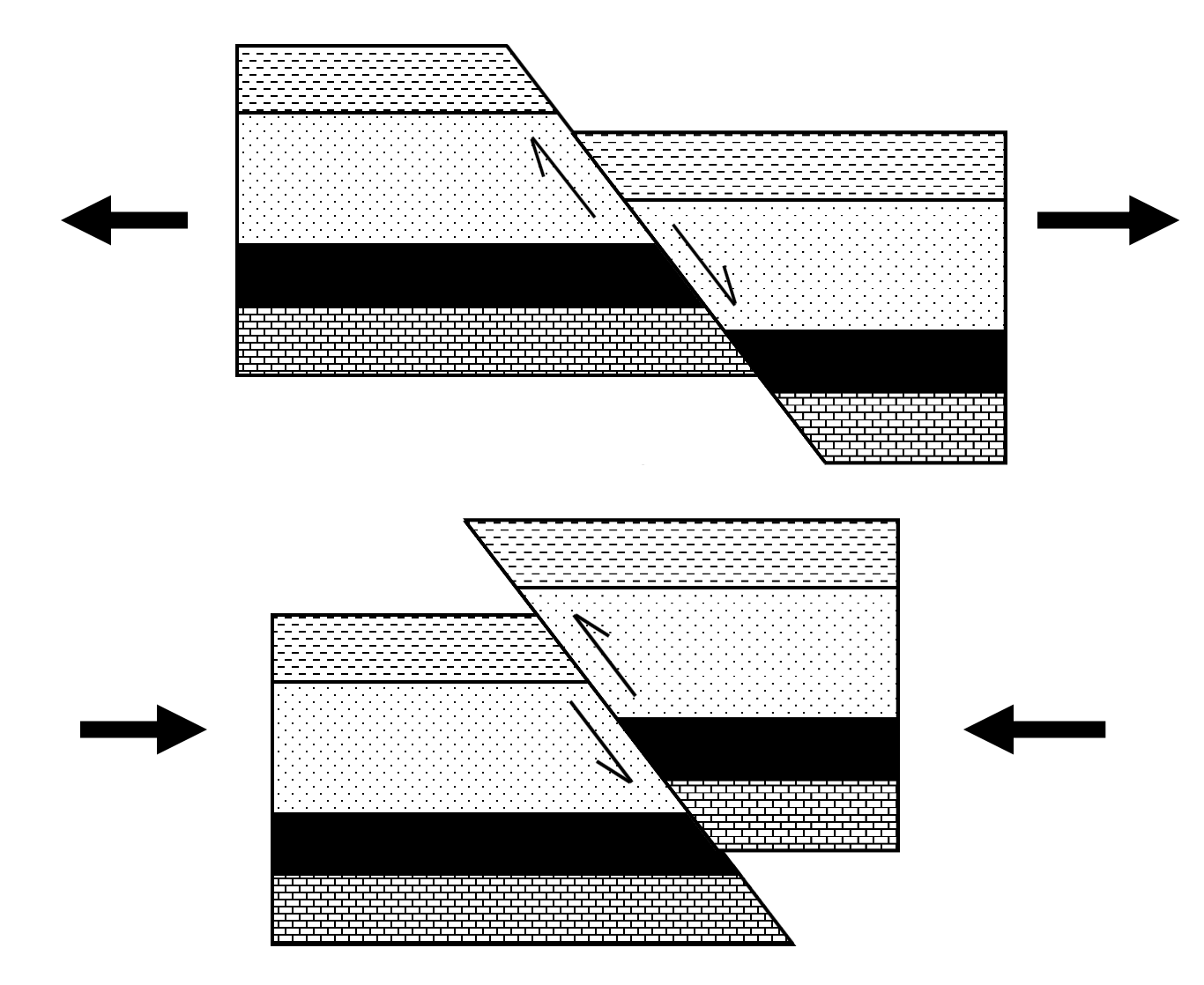 normal fault
reverse fault
✄
⠠⠋⠁⠥⠇⠞⠀⠠⠞⠽⠏⠑⠎
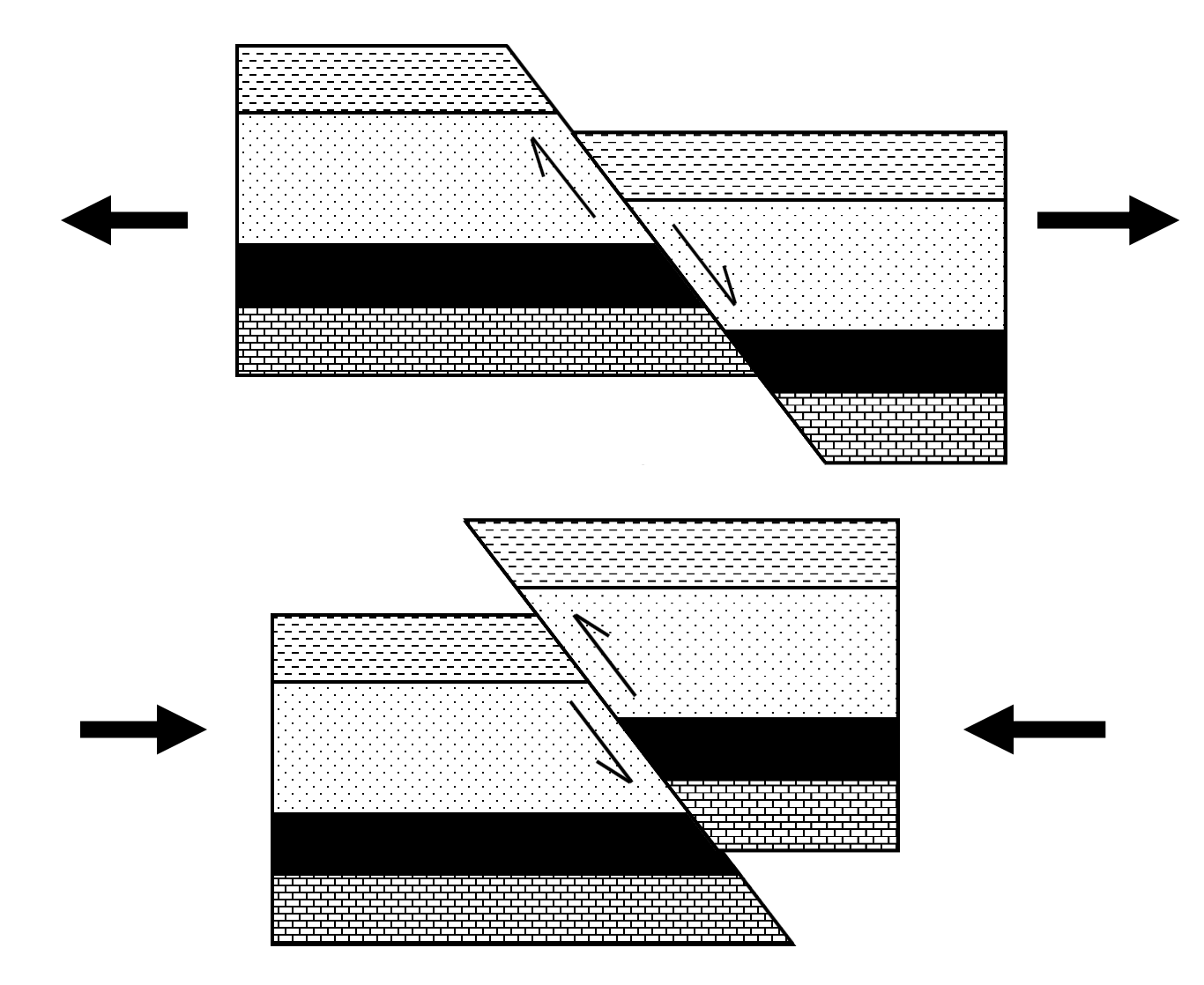 ⠝⠕⠗⠍⠁⠇⠀⠋⠁⠥⠇⠞
⠗⠐⠑⠎⠑⠀⠋⠁⠥⠇⠞
✄
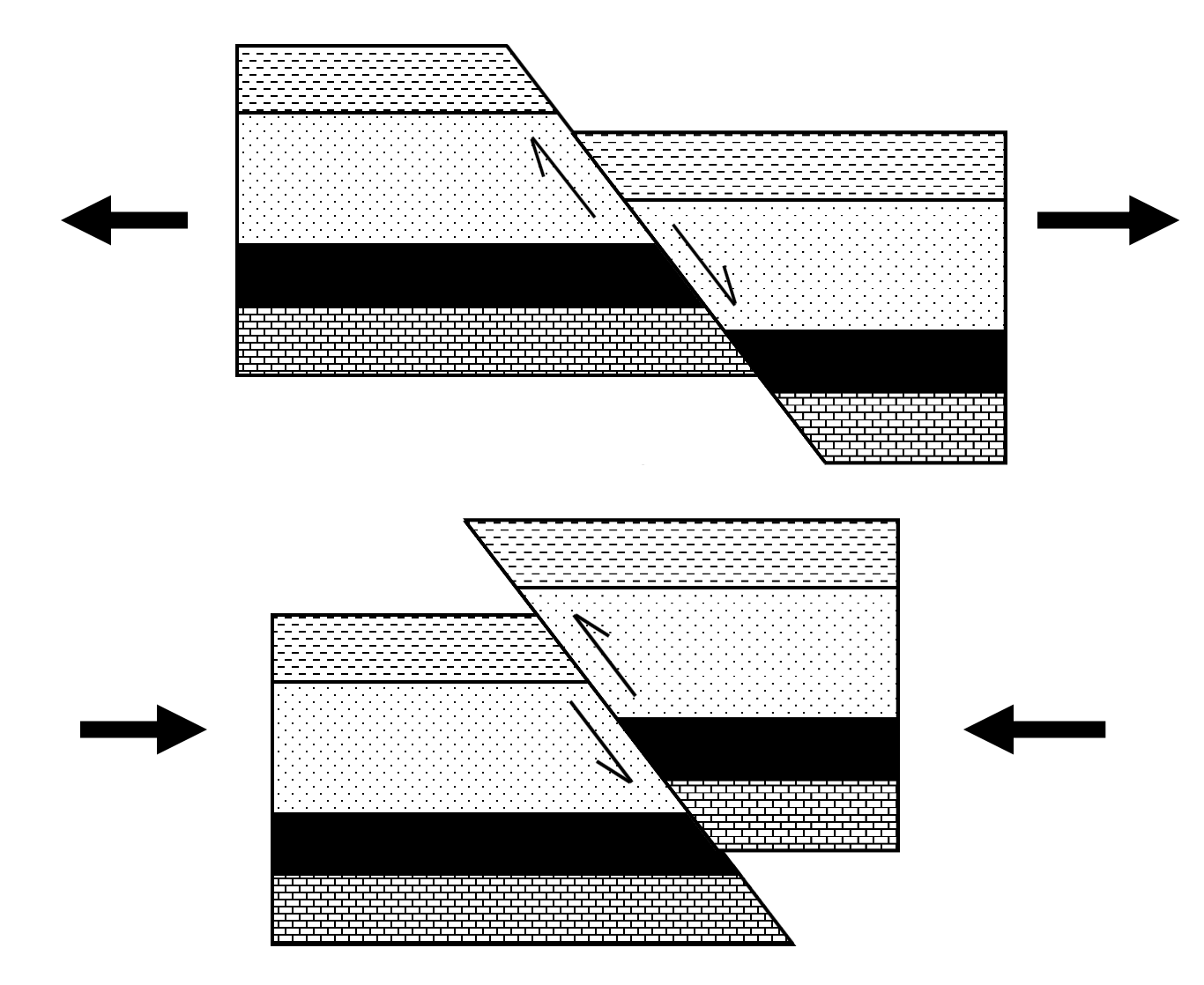